Муниципальное автономное общеобразовательное учреждение "Средняя общеобразовательная школа № 2 с углубленным изучением отдельных предметов имени М.И. Талыкова" »  Интерактивное обучение как современное направление активизации познавательной деятельности обучающихся.
Выполнила:
Учитель
Начальных классов
Аксенова О.Ю., 

Верхняя Пышма 2021
Интерактивное обучение
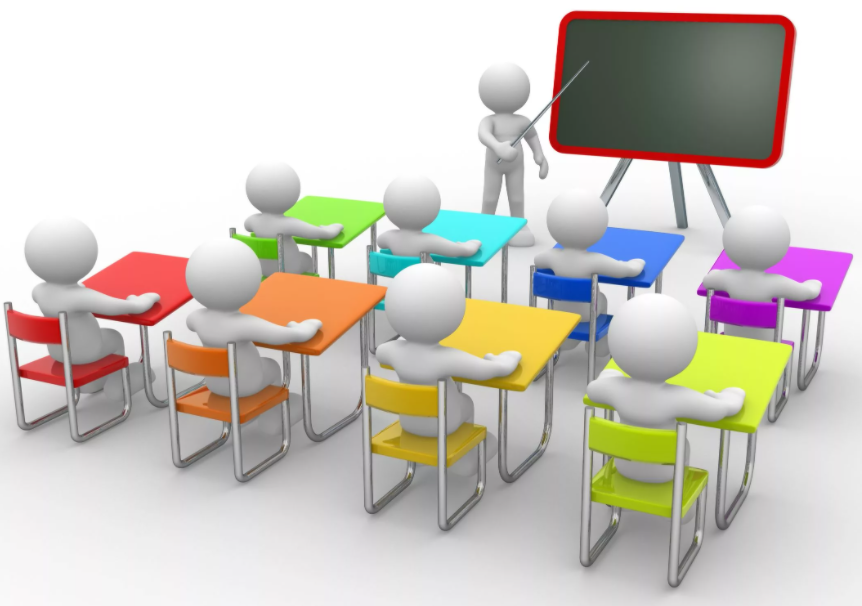 КОНФУЦИЙ:                                                                                     "СКАЖИ МНЕ — И Я ЗАБУДУ,                                                                                          ПОКАЖИ МНЕ — И Я ЗАПОМНЮ,                                                                                             ДАЙ МНЕ СДЕЛАТЬ — И Я ПОЙМУ   Этап ориентации.
На данном этапе осуществляется подготовка участников образовательного процесса.
 Педагог совместно с учащимися рассчитывает необходимое время и режим работы, ставят цели и задачи занятия, формулируют учебную проблему.
 После этого педагог объясняет детям алгоритм действий, в случае если занятие проводится в игровой форме, то дается краткий обзор правил и хода игры, раздаются необходимые материалы и инструменты.
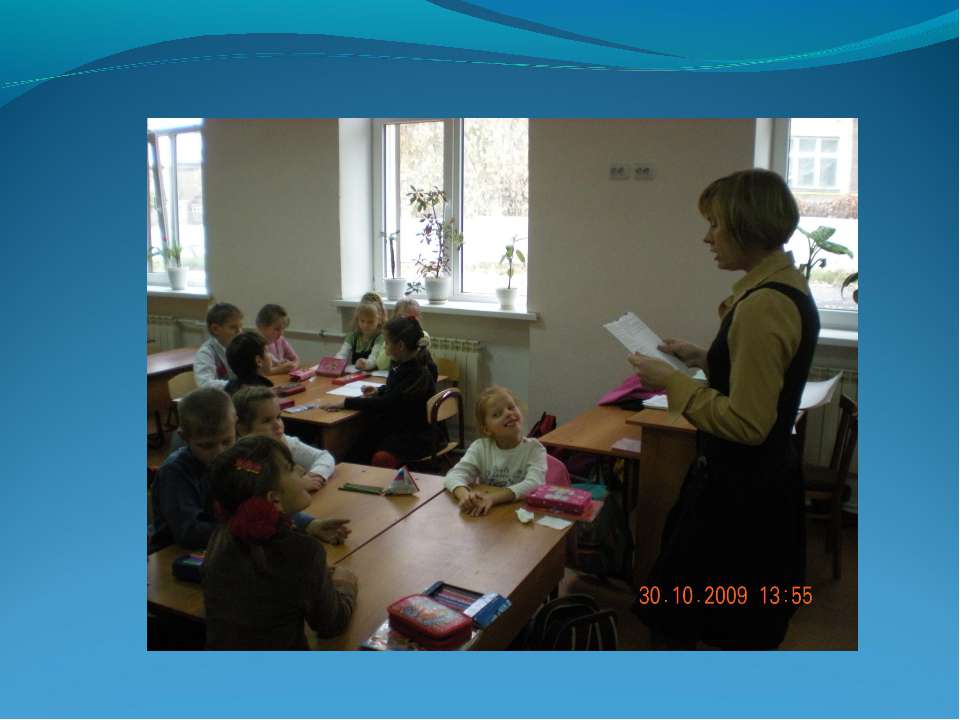 Этап подготовки к проведению занятия
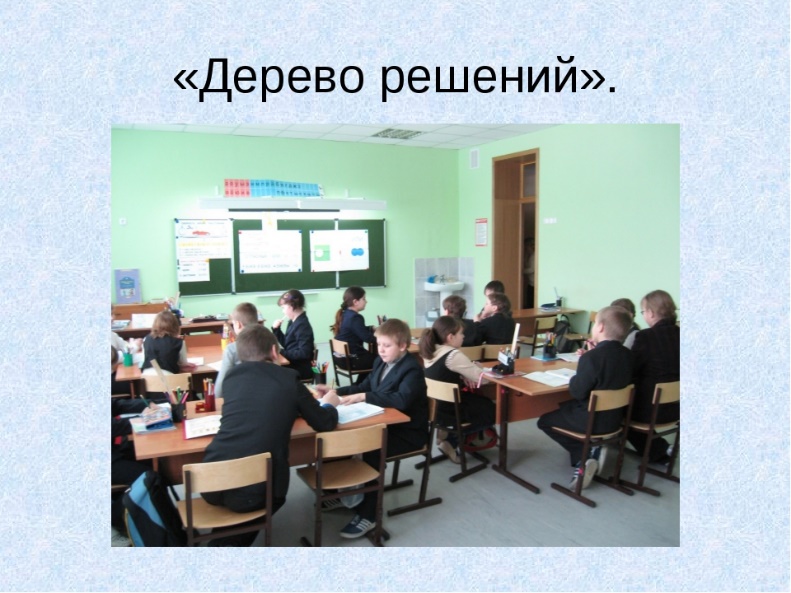 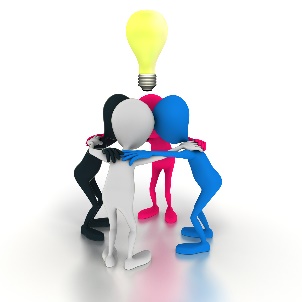 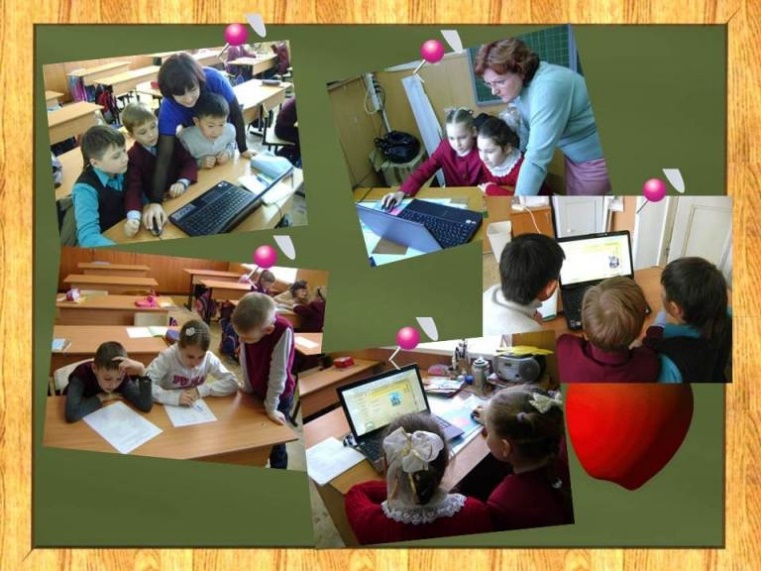 Этап обсуждения, анализа и оценки проведенного занятия.
Педагог проводит обсуждение, в ходе которого участники обмениваются мнениями, защищают свои позиции и решения, делают выводы, делятся впечатлениями, рассказывают о возникавших по ходу решения проблемы трудностях, идеях, приходивших в голову.
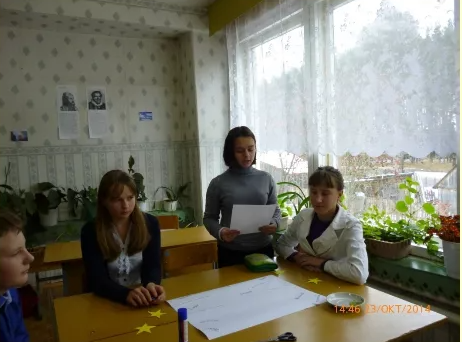 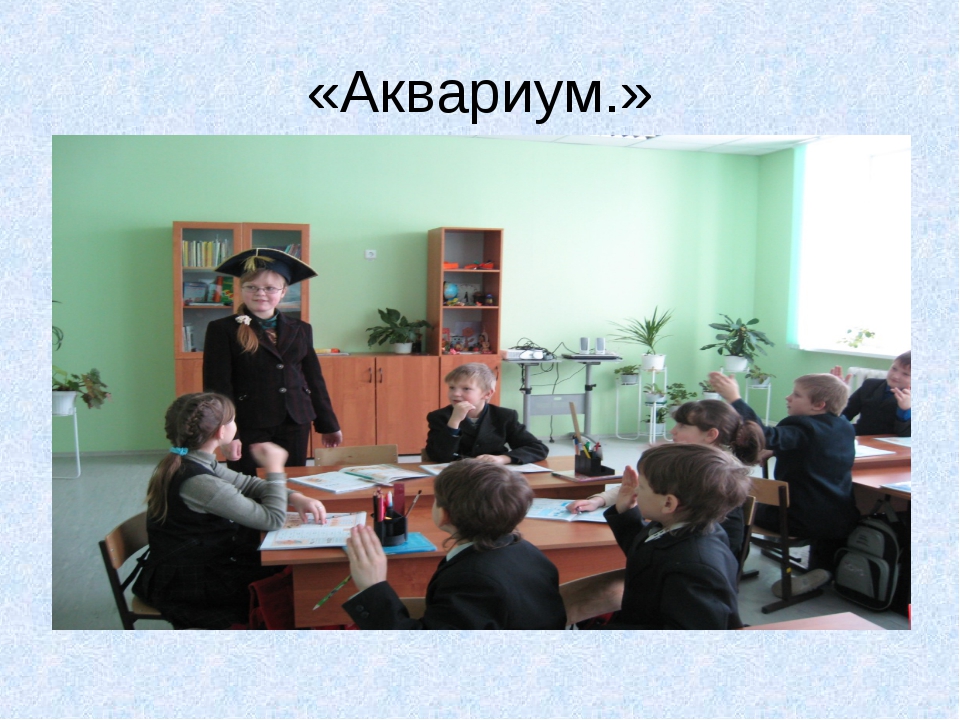 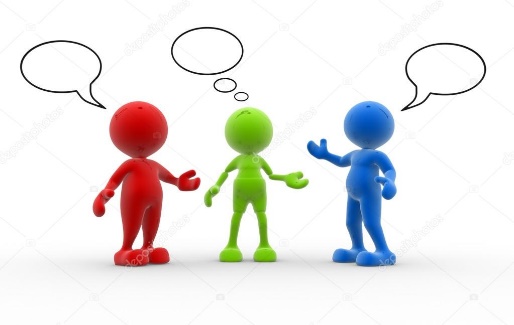 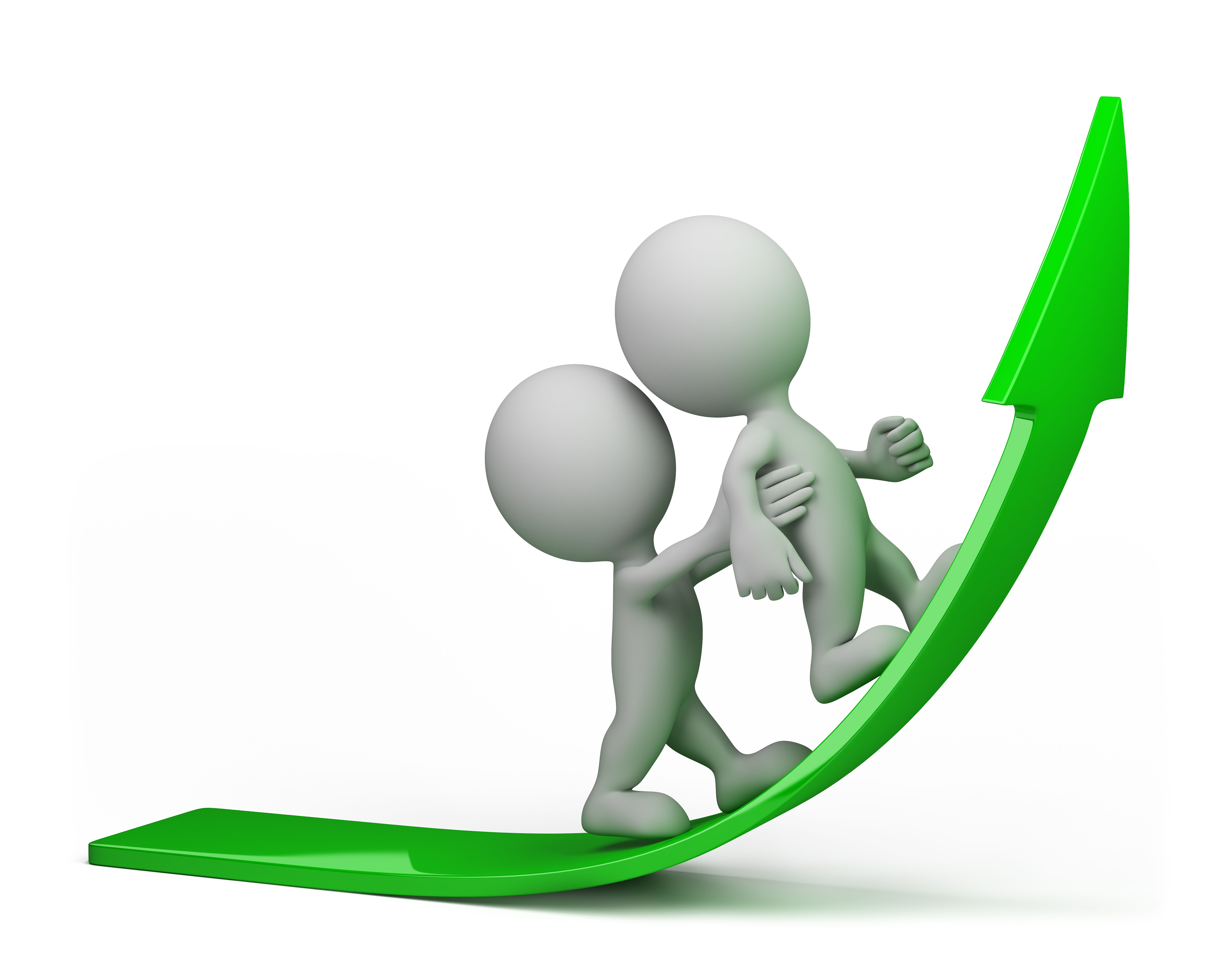 Вывод:
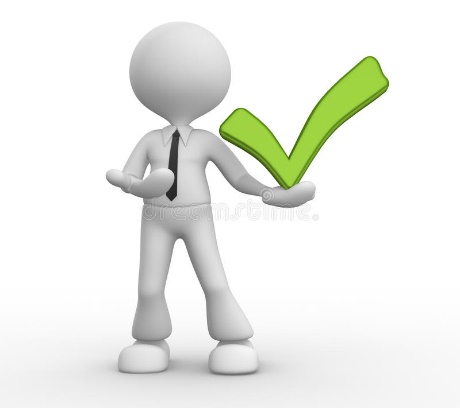 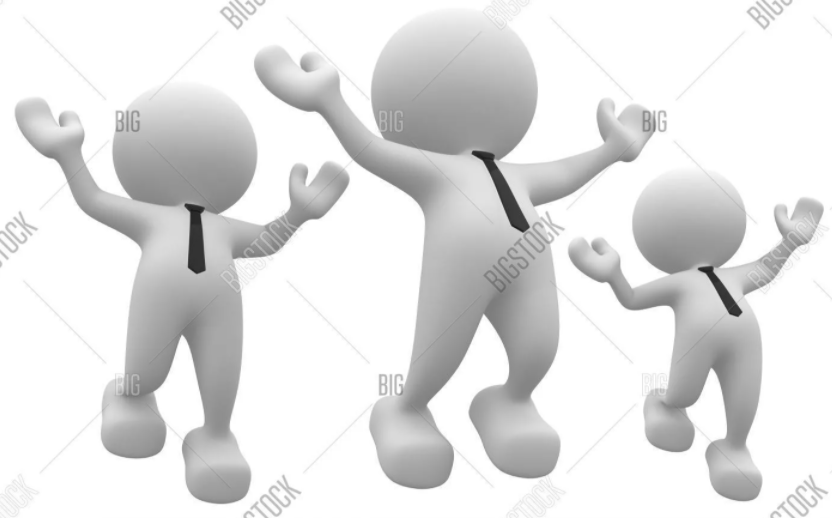 Спасибо за внимание